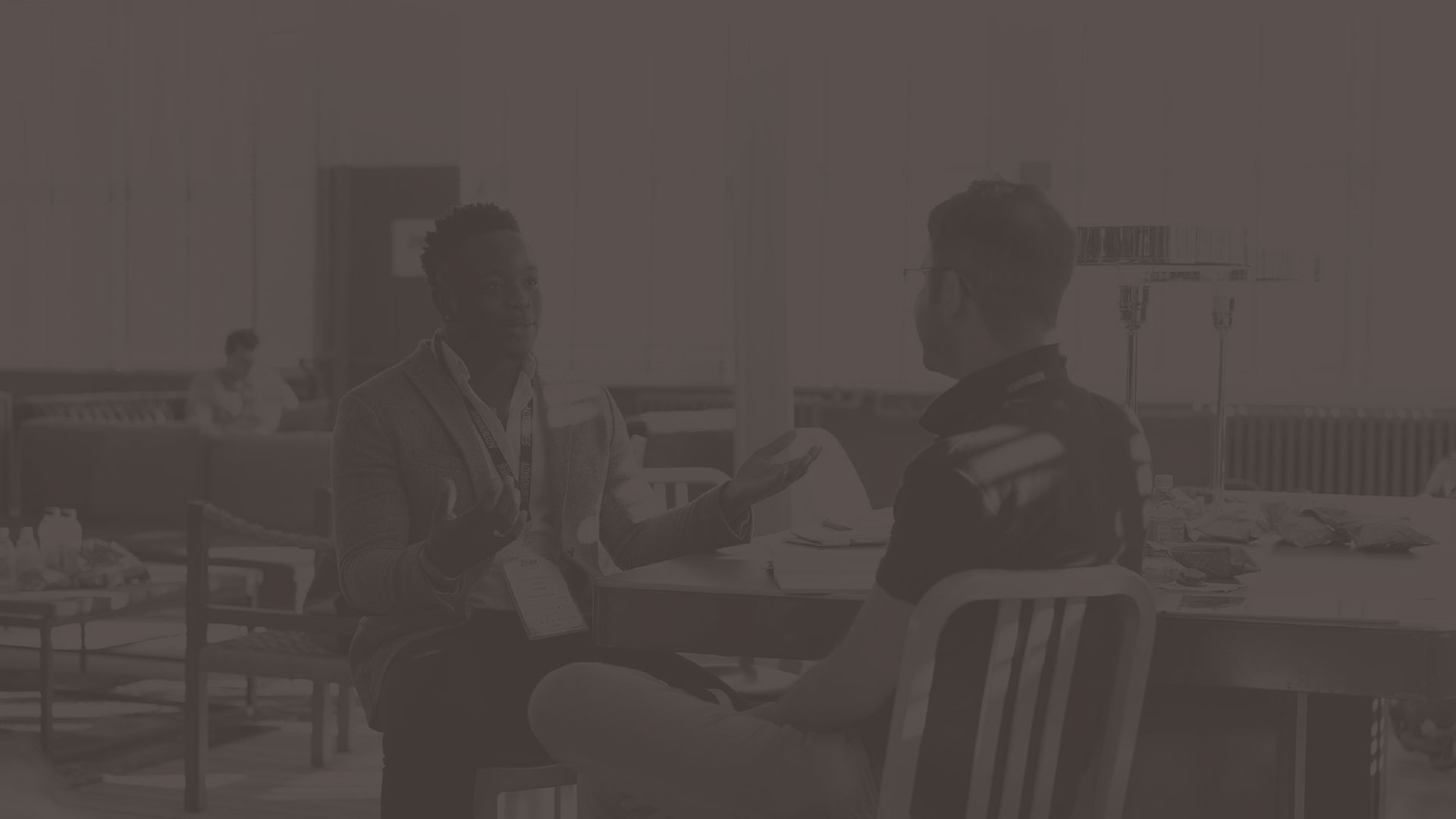 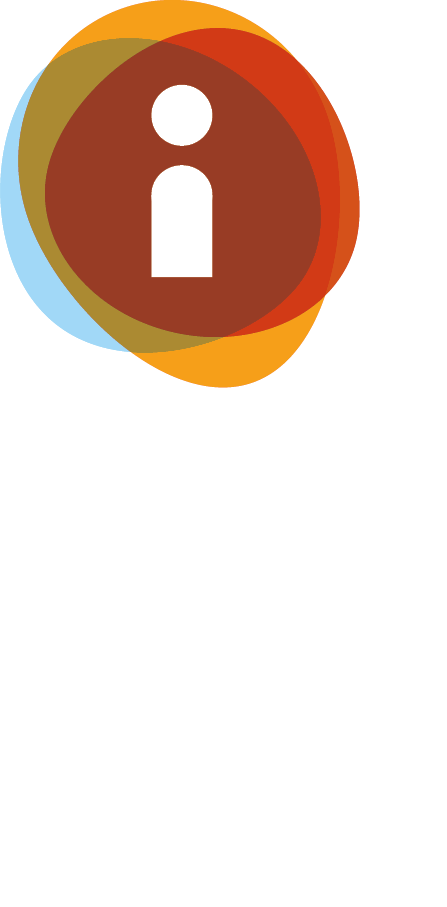 YOUNG PEOPLE IN THE LEAD
A guide to delivering training modules
This resource is part of the Informing Futures toolkit  www.informingfutures.co.uk  It was co-created with young people, and reflects what they felt practitioners most needed to understand in order to work successfully with care and custody experienced young people. 

For more information or queries on any of the topics covered in this toolkit, or to find out about training and consultancy we can offer please contact enquiries@1625ip.co.uk

Special thanks to all the young people who took part in YPIL directly or supported our research for these resources: Ahmed, Alexis, Ashraf, Curtis, Ethan, John, Michael, Nikita, Rowen, Tia-Louise, & Tyler-Jack

Copyright© 2020  Informing Futures is a 1625 Independent People project.
So, You’re Delivering Training?
Don’t panic! You don’t need to be an expert to deliver any of our training modules!
All the information you need is on the slides
Just follow the steps in this guide, and you’ll feel ready in no time
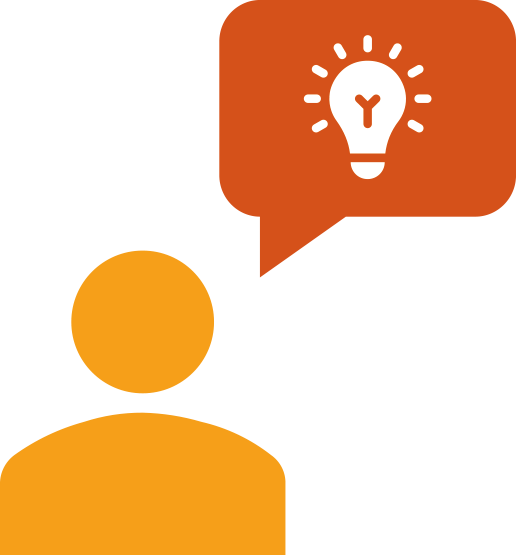 Using The Slides
Because it is very boring for everyone if you just read out slides, we’ve given you notes on each slide with supporting information.
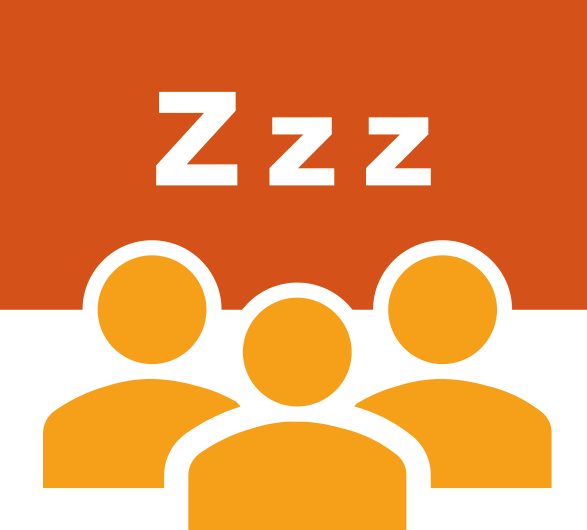 If you can’t see the paragraph starting ‘When you present’ at the bottom of the screen right now, Go to ‘View’ and select ‘Normal’
Be Prepared
A little preparation goes a long way. We recommend:
Click through the whole presentation before you present it, and read the notes on each slide. Do this in ‘Slide Show’ mode so you can see how any animated slides work. 
Think about your audience. Is this content suitable for them?
Think about how long you have. Lively discussions can take more time, whilst quiet groups will finish more quickly. Decide if you need to remove any sections, or deliver the training in several sessions.
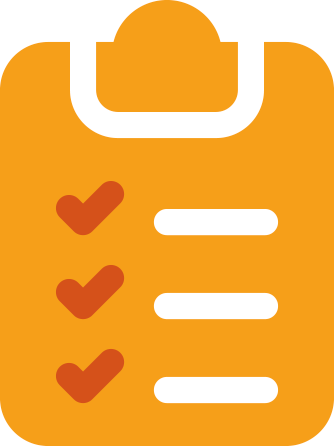 Where Oh Where?
Think about where you will be delivering your training:
Is there enough space for everyone to sit in a place where they can see a screen? 
Consider accessibility – make sure everyone can participate.
Will people need to move about during the session? Is there space for this? 
Are you having a break? Are there toilets, refreshments and smoking areas nearby? 
People learn better when they are comfortable. Consider having water and snacks in the training room, if you can. 
If you are delivering virtually, ensure IT is tested before hand and you are familiar with navigating the platform
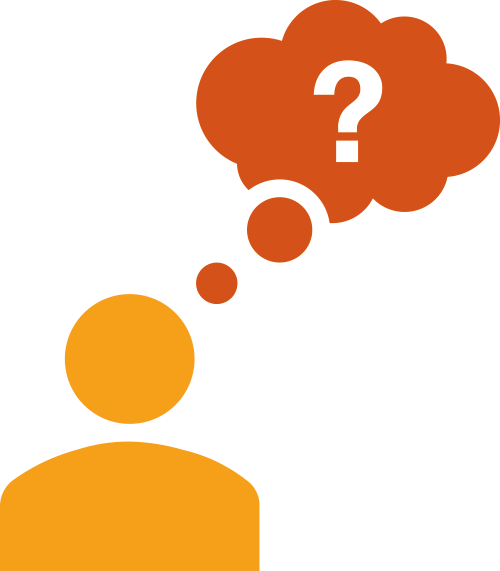 Protecting Wellbeing
Some of our training modules deal with issues which learners may find difficult or upsetting. Keep in mind: 
Hearing about trauma can be traumatic 
People who have experienced trauma may be re-traumatised by triggering words, images or ideas
Everyone responds differently, and that is OK
Ensure that learners know that if they need to leave the training they can. 
If you are able to provide support for anyone who is distressed during the course of training, make it clear what this is and how to access it.
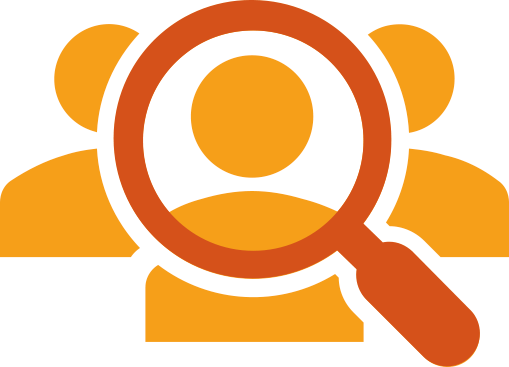 Why Are You Doing This?
(and how will you know if it worked?)
Be clear about why you are carrying out this training – try and identify 2 or 3 training aims, and share them with the group before you begin. 
Collect feedback from your participants about how well the session met your aims. You can ask them to tell you in person, but it is often better to provide a form that can be kept anonymous if you want honest responses
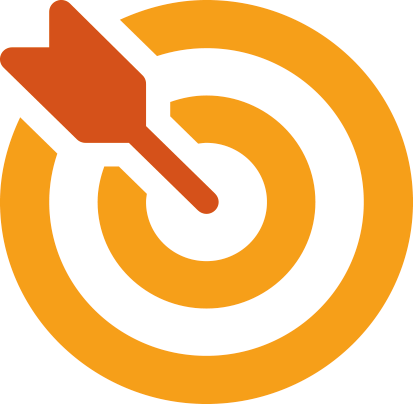 You’re Ready to Go
Enjoy your role as facilitator. We hope the session you run inspires your colleagues to want to learn more. 

“It’s not that I’m so smart. I just stay with the questions longer”
Albert Einstein
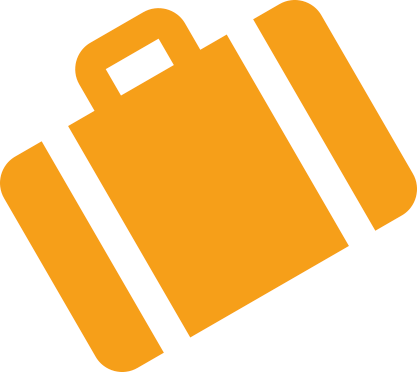